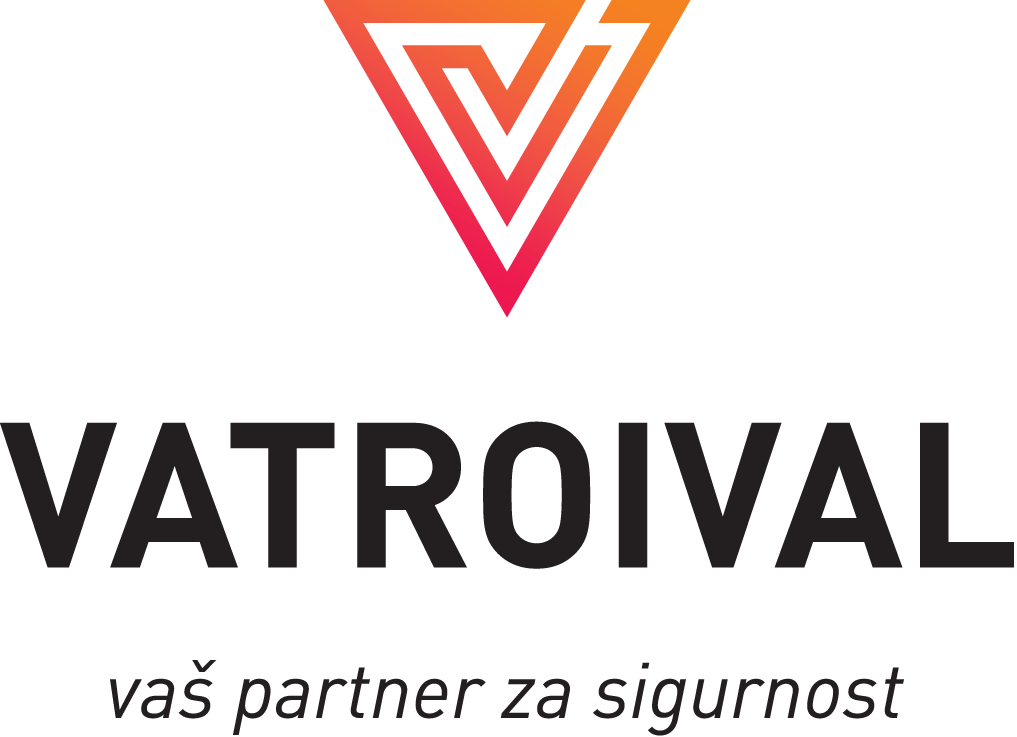 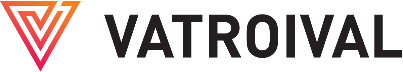 10
58+
Strateških partnera
Zaposlenih
Zaštita od požara
Bezbednost i zdravlje na radu
4
30
Iskusnih inženjera
Projektovanje
Kontrolisanje
Održavanje opreme
Regionalna centra
27
3500
Klijenata
Automobila
[Speaker Notes: Comtrade Group is one of the largest IT organizations in Southeast Europe. Out of 1500 employees, more than 1000 are software engineers. In technology centers in Serbia, Slovenia and Bosnia and Herzegovina, our engineers are engaged in sophisticated software development projects for renowned clients in Europe and the region. Comtrade Group currently cooperates with more than 900 satisfied users in the region of South East Europe.]
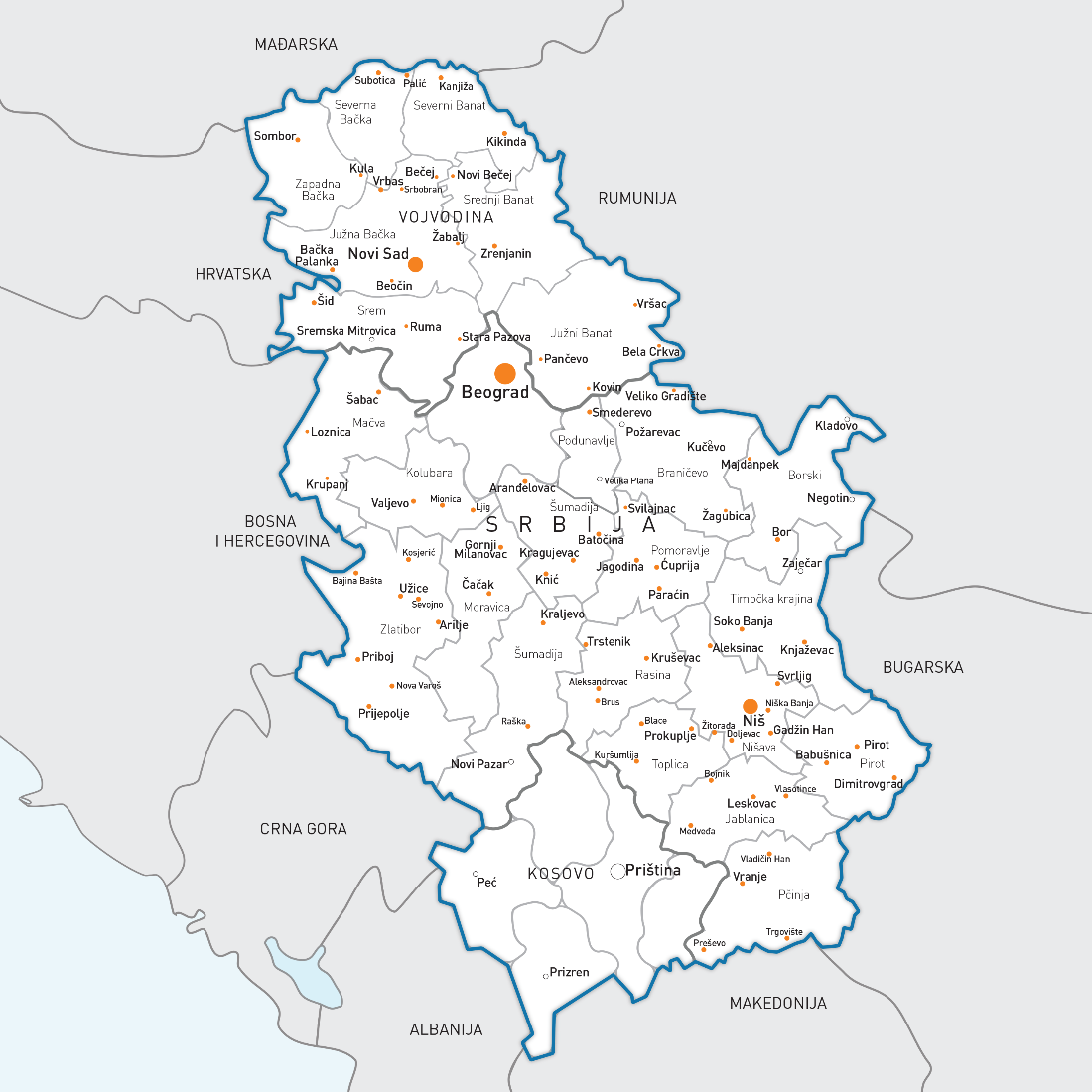 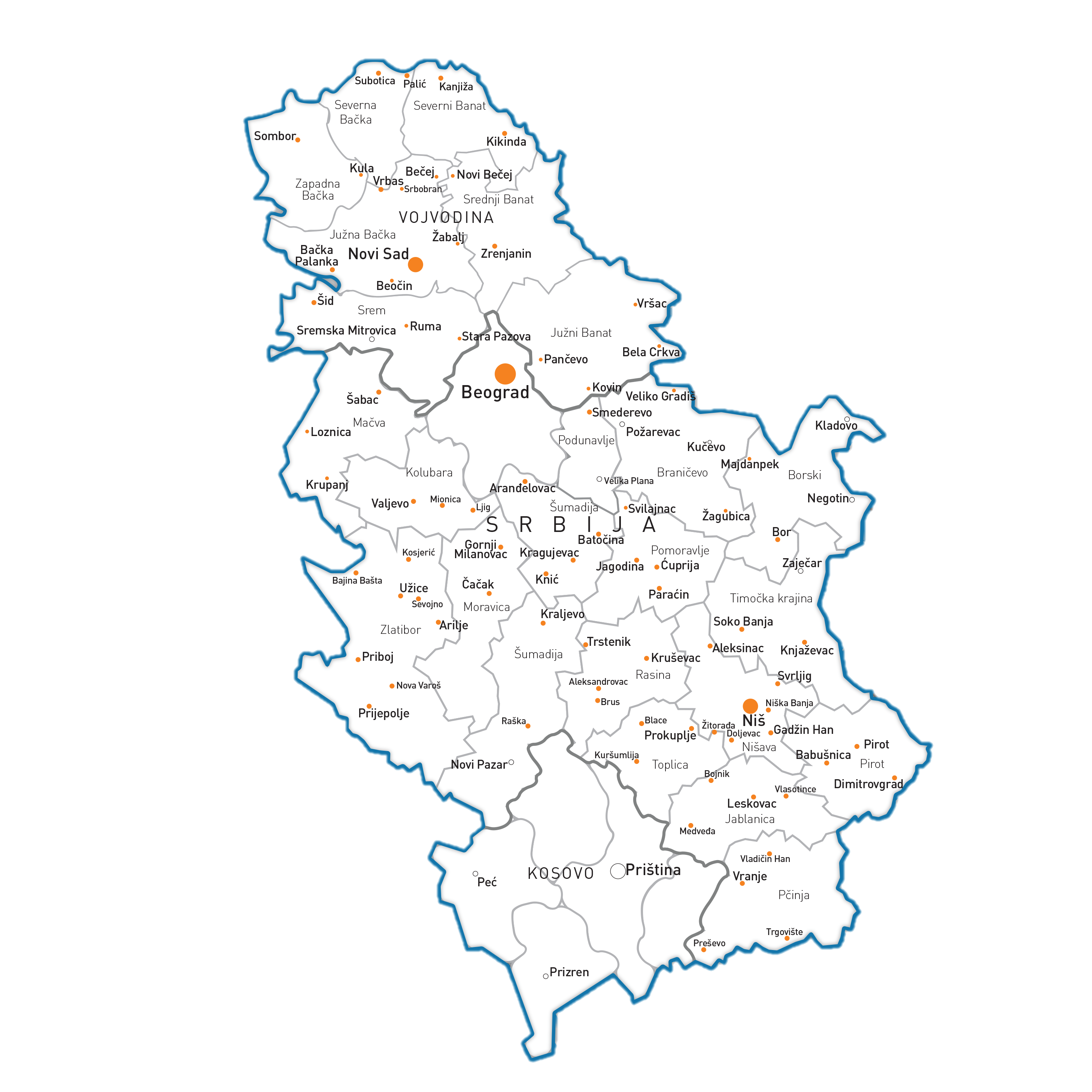 MAPA
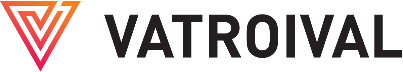 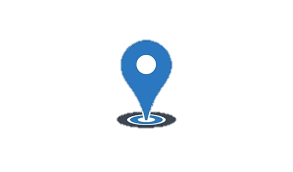 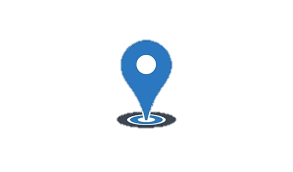 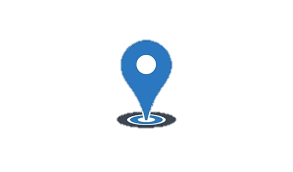 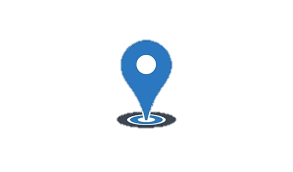 SERTIFIKATI
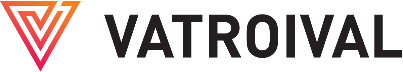 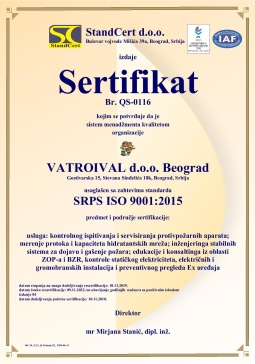 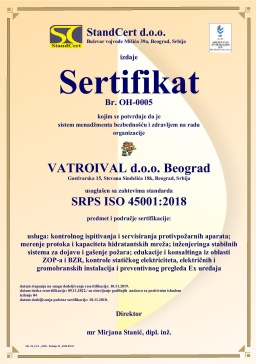 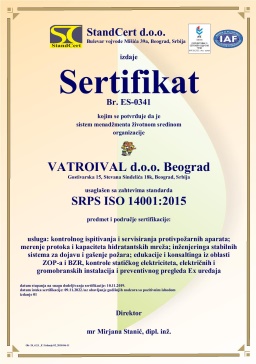 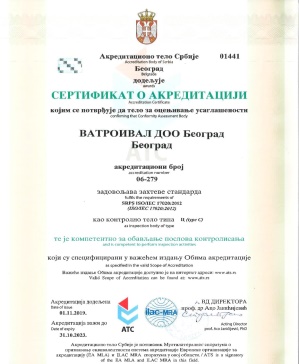 SerTIFIKATI
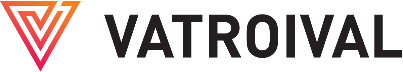 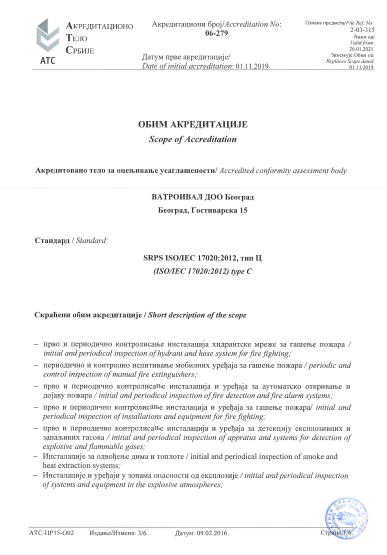 SertIFIKATI I REŠENJA
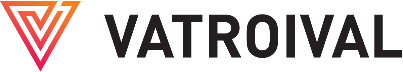 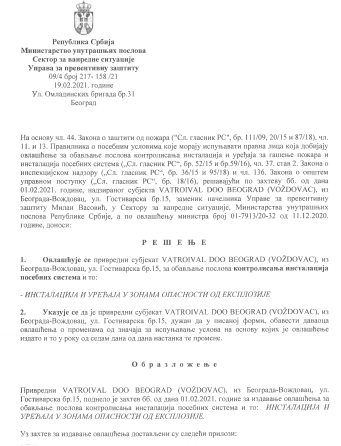 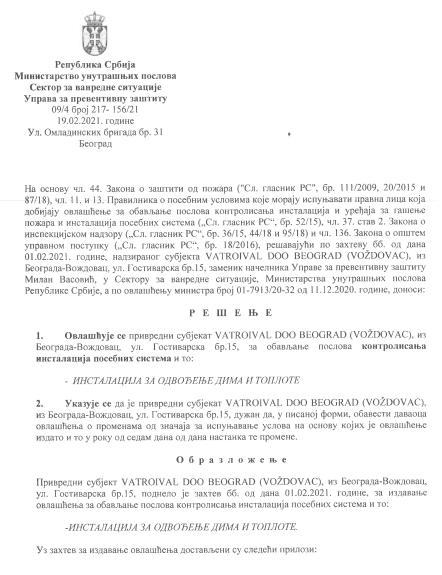 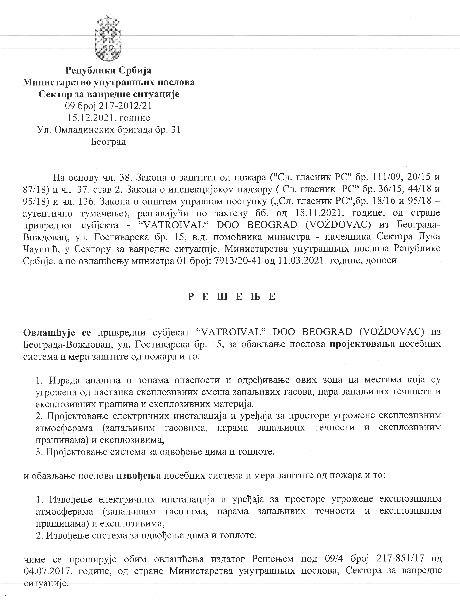 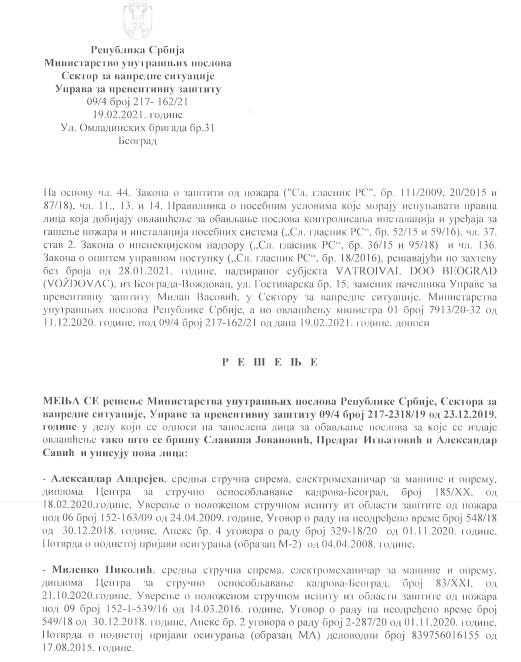 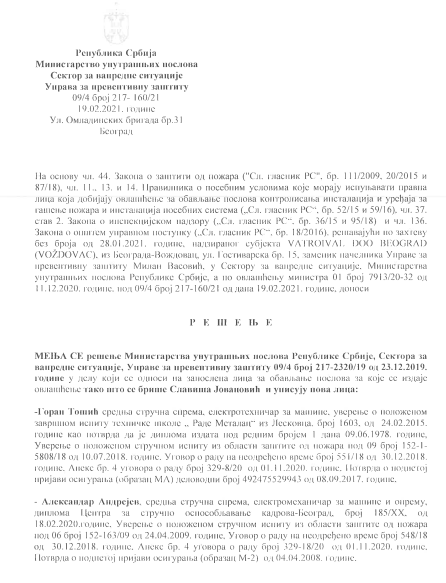 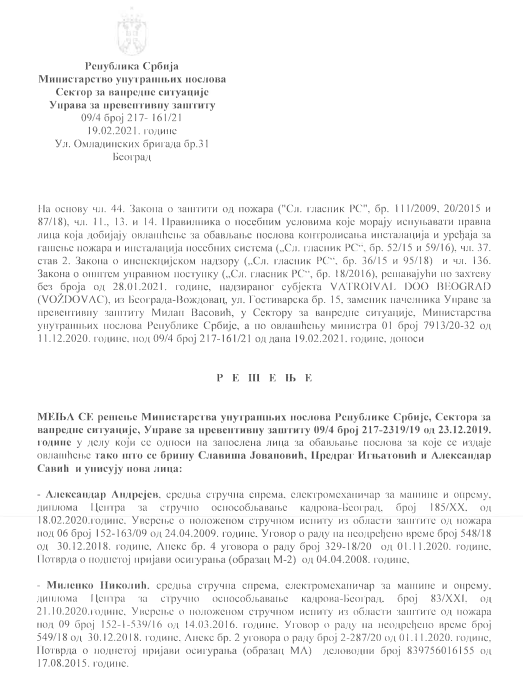 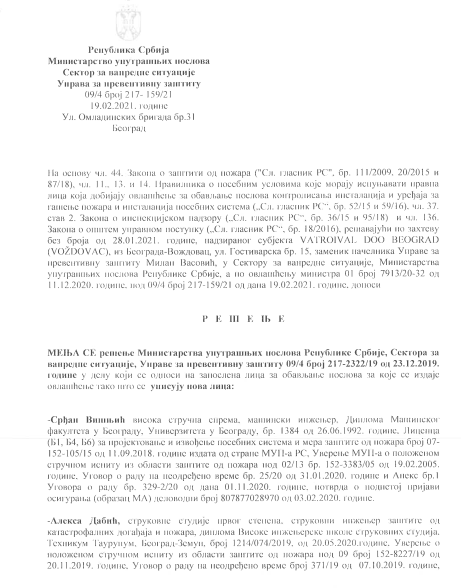 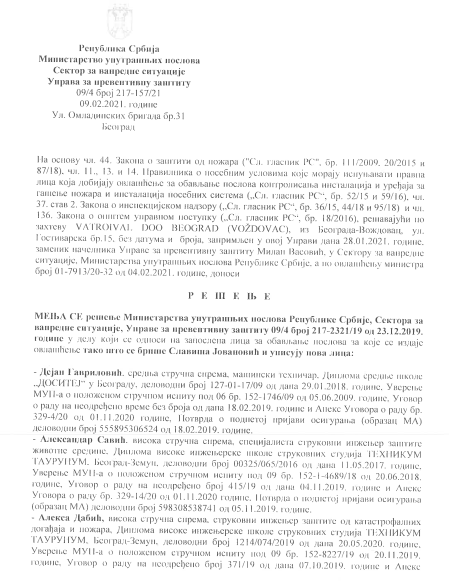 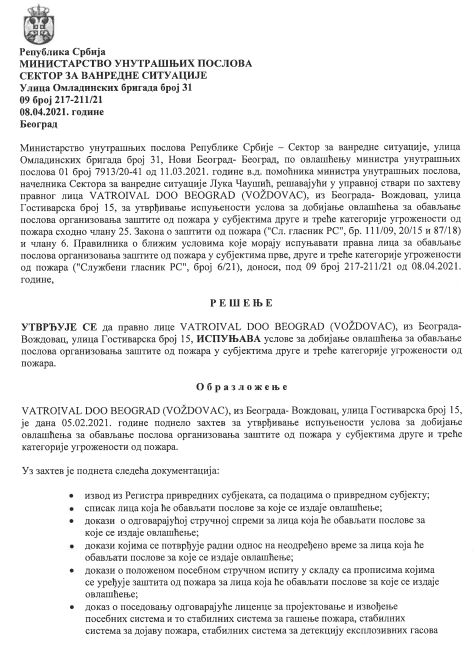 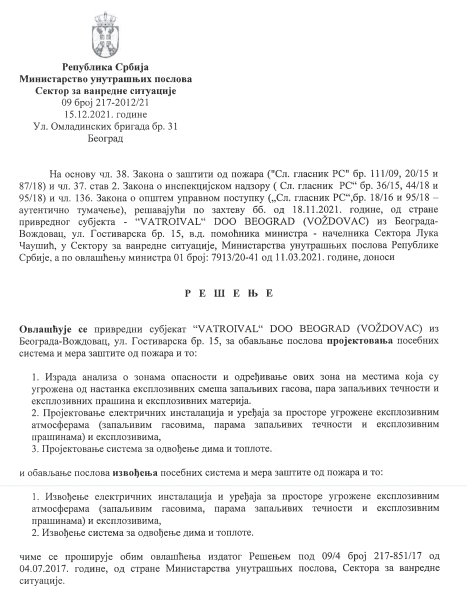 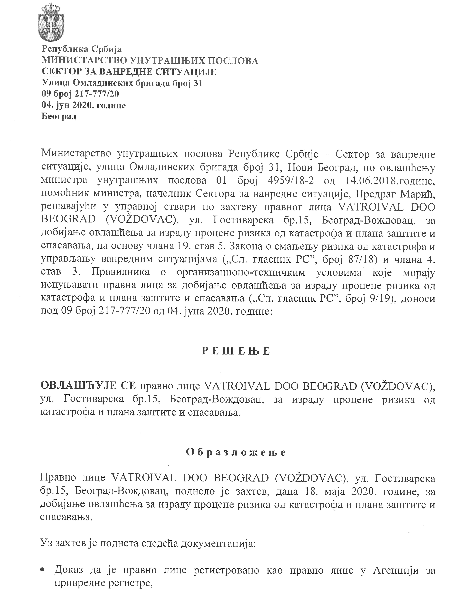 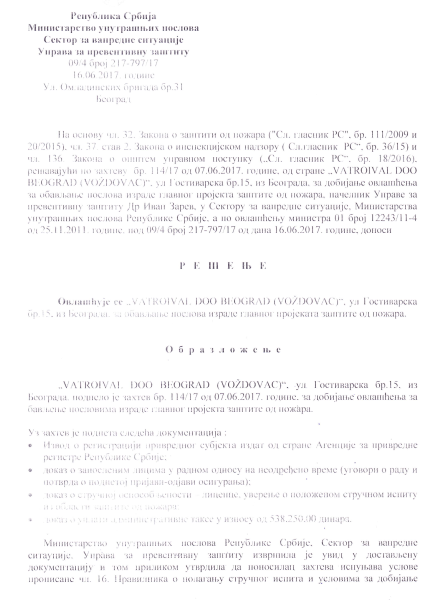 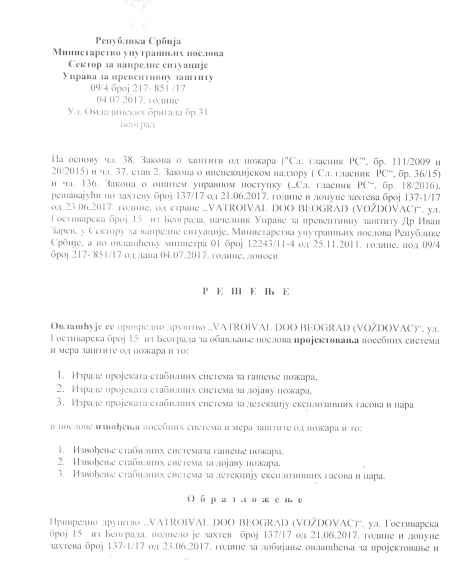 SEKTORI
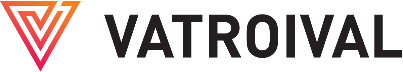 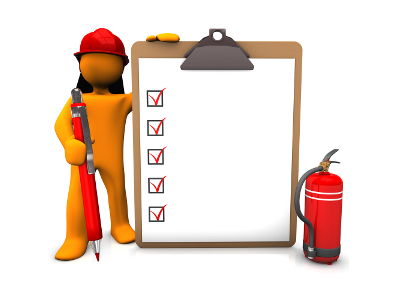 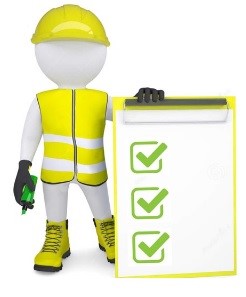 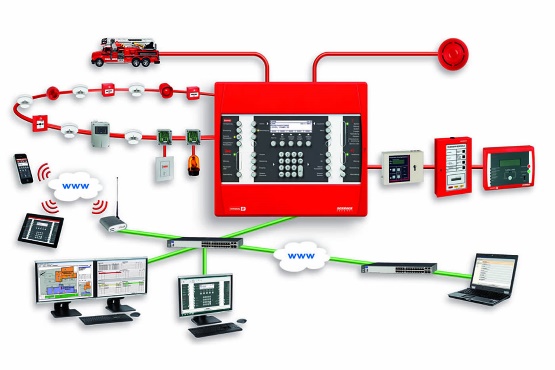 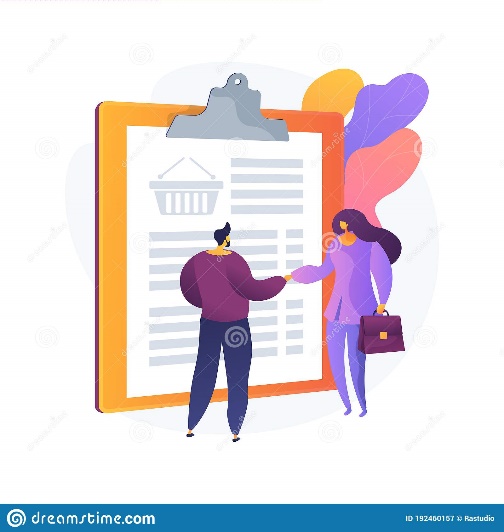 BEZBEDNOST I ZDRAVLJE NA RADU
ZAŠTITA OD POŽARA
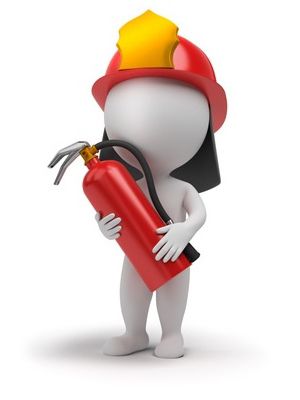 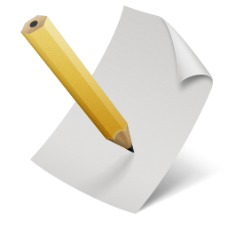 PRODAJA
KONTROLISANJE I ODRŽAVANJE PROTIVPOŽARNE OPREME
PROJEKTOVANJE
Sektor
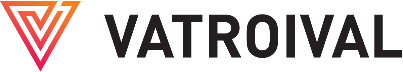 BEZBEDNOST I ZDRAVLJE NA RADU I ZAŠTITA OD POŽARA
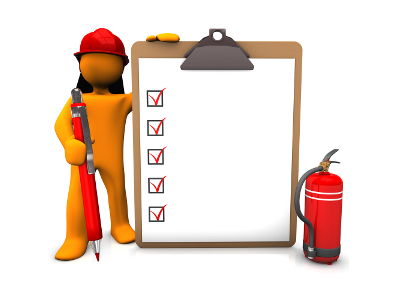 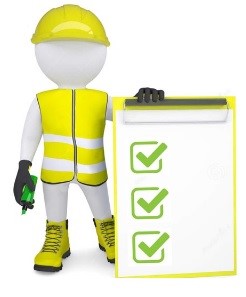 Vatroival je kompanija sa licencom za obavljanje poslova pružanja usluga bezbednosti i zdravlja na radu i zaštite od požara;
Pružanje usluga kroz konstantan nadzor na objektima klijenata, davanje saveta, vršenje obuka i zatupanje pred inspekcijskim organima;
Izrada celokupne dokumentacije iz zaštite od požara i bezbednosti i zdravlja na radu 
   u skladu sa zakonima i standardima 
   Republike Srbije.
KONTROLISANJE PROTIVPOŽARNE OPREME, UREĐAJA I INSTALACIJA
SEKTOR
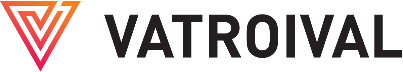 Periodična kontrolisanja opreme, uređaja i instalacija:

Mobilni uređaji za gašenje požara;
Hidrantska instalacija;
Sistem za dojavu požara;
Sistem za gašenje požara;
Električne instalacije;
Gromobranska instalacija.
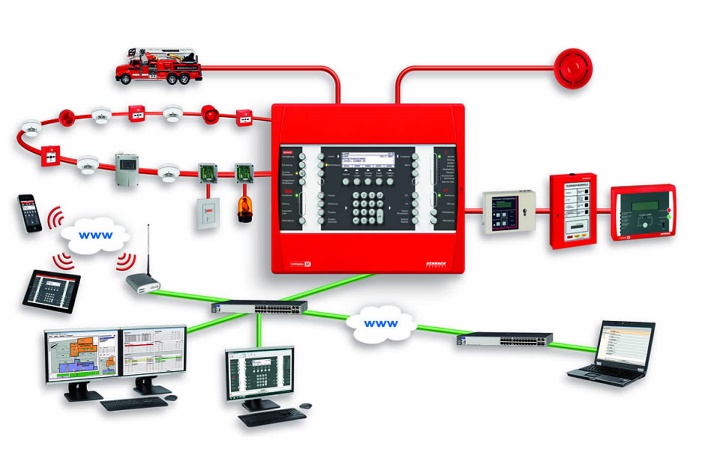 SEKTOR
ODRŽAVANJE OPREME ZA ZAŠTITU OD POŽARA
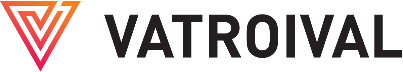 Utvrđivanje i otklanjanje kvarova na sistemu zaštite od požara;
Ugradnja sistema zaštite od požara;
Zamena rezervnih delova zaštite od požara.
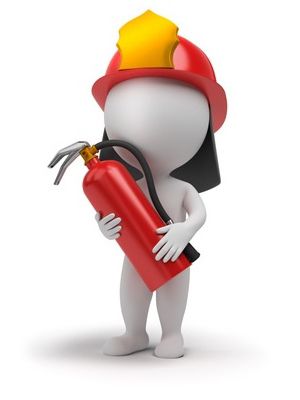 sektor
PROJEKTOVANJE
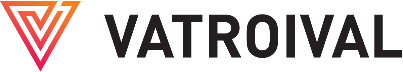 Izrada projekata zaštite od požara;
Izrada plana zaštite i spasavanja i procena rizika u vanrednim situacijama;
Izrada akta o proceni rizika;
Izrada akta o proceni rizika 
    u zaštiti lica imovine i poslovanja.
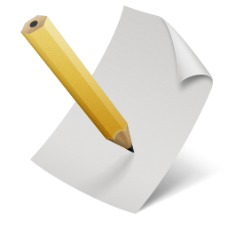 sektor
PRODAJA
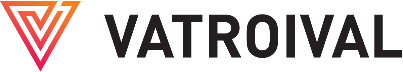 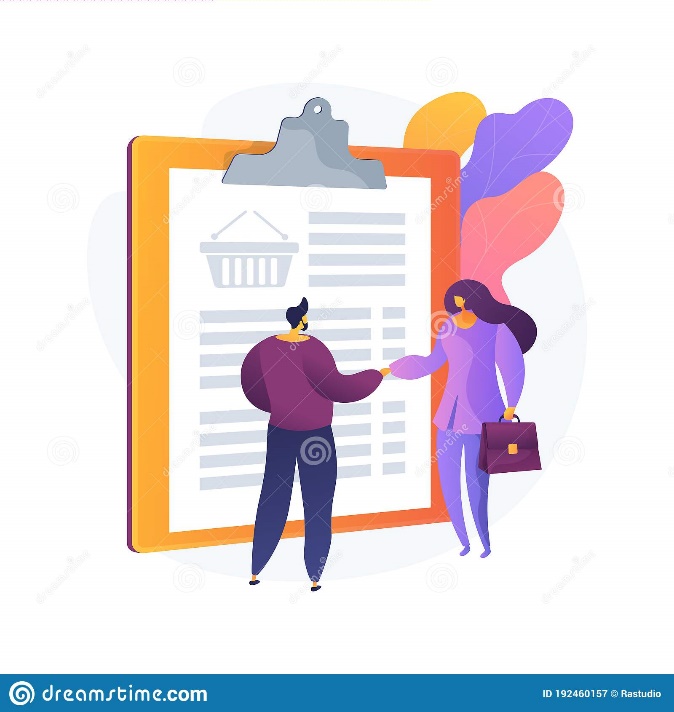 Apoteka za prvu pomoć;
Mobilni uređaji za gašenje požara;
Hidrantske opreme;
Uređaja sistema za dojavu požara;
Panik rasveta;
Zamenski delovi.
, PREDNOSTI SARADNJE SA NAMA
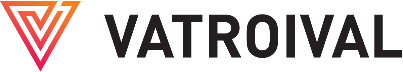 RAST BROJA ZAPOSLENIH
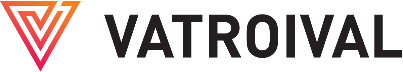 informacije
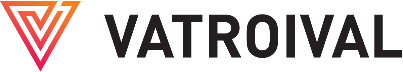 JEDNI OD NAŠIH PARTNERI KOJIMA SE MOŽEMO POHVALITI
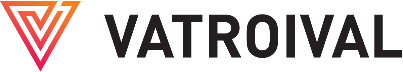 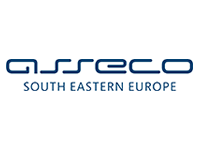 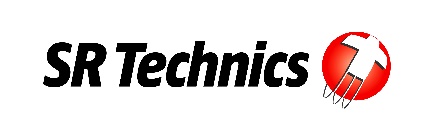 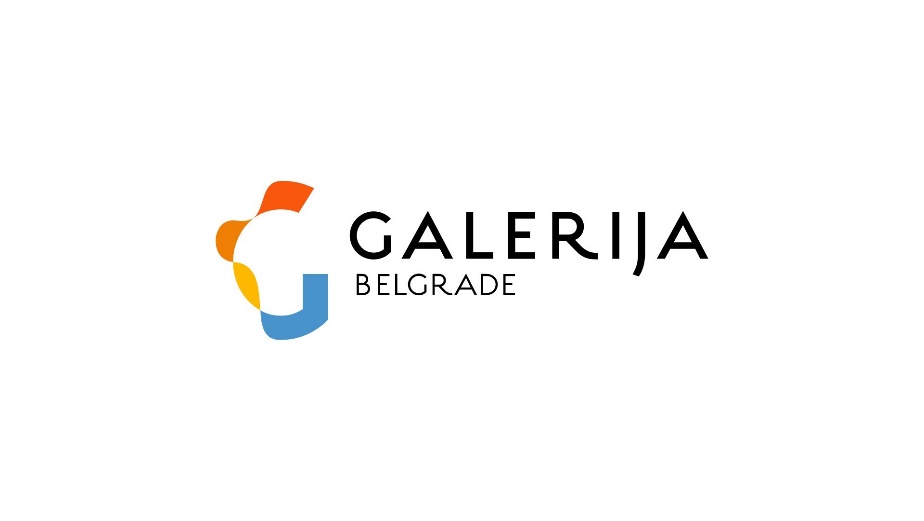 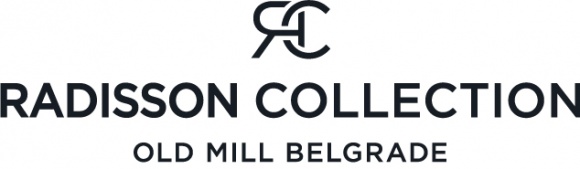 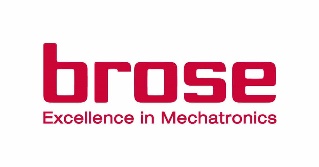 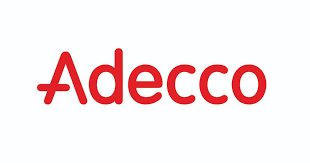 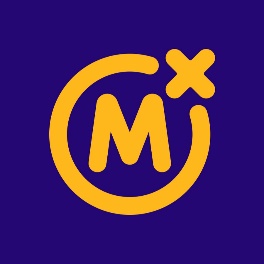 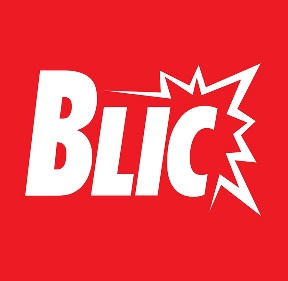 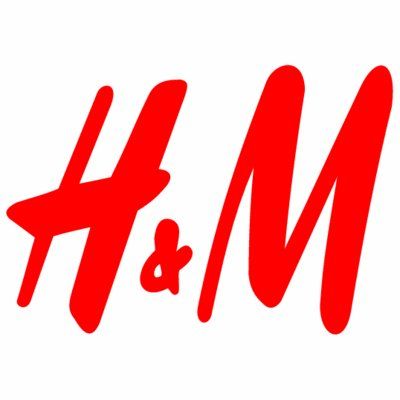 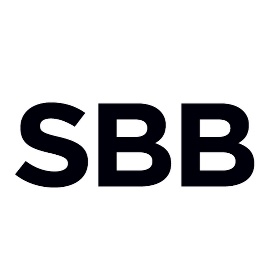 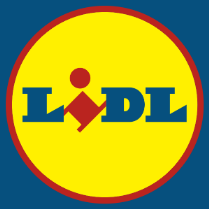 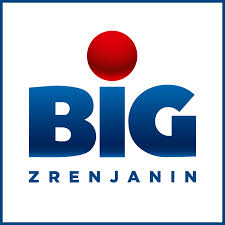 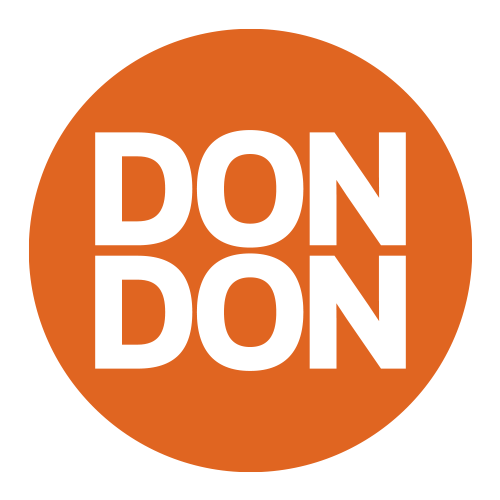 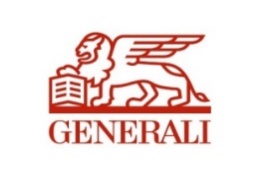 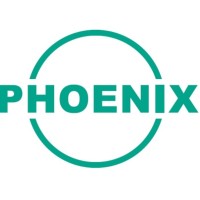 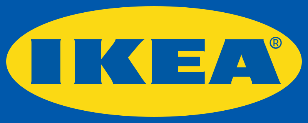 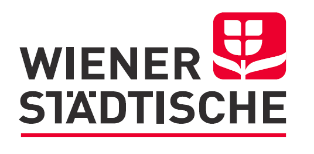 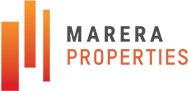 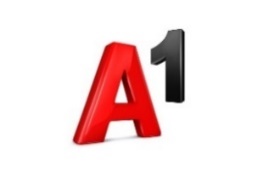 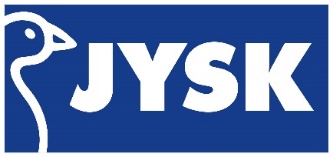 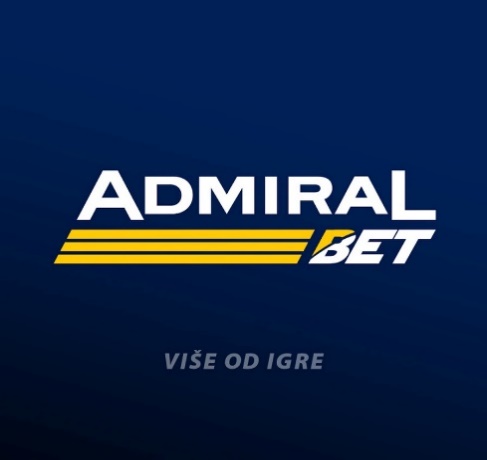 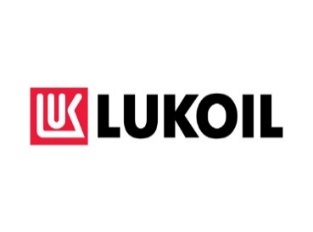 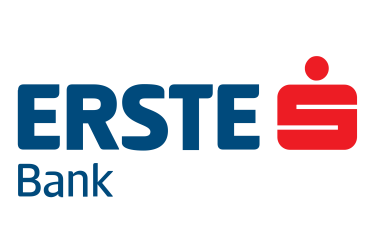 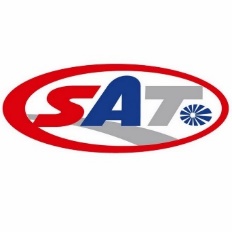 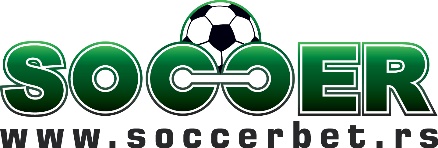 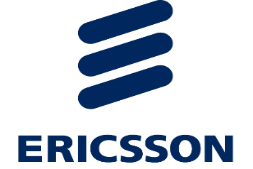 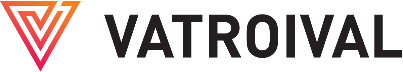 VATROIVAL 
VAŠ PATRNER ZA SIGURNOST
Naši resursi i tehnički kapaciteti
Tim iskusnih inženjera
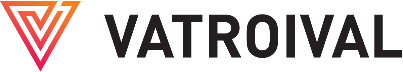 HVALA